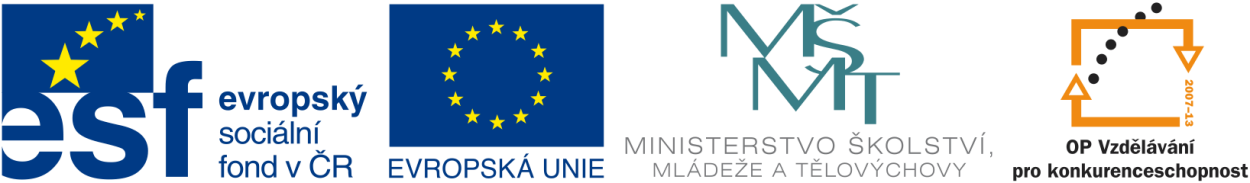 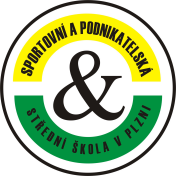 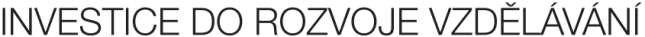 Výukový materiál zpracován v rámci projektu EU peníze školám
Registrační číslo projektu: CZ.1.07/1.5.00/34.1063
Intervaly
Množiny a intervaly
Základní dovednosti / znalosti
Definice intervalu
Symbolika 
Způsoby zápisu
Množinové operace
Definice intervalu
Interval je každá souvislá množina reálných čísel R.

Každý bod, který není krajním bodem, nazýváme vnitřní bod intervalu.
Symbolika
Intervaly označujeme velkými písmeny:
např.: A; B; I; M; …
Krajní body označujeme malými písmeny:
např.: a; b; m; x; x1; x2; … 
To, že krajní bod x patří do intervalu,
zapíši závorkou  nebo .
To, že krajní bod x nepatří do intervalu,
zapíši závorkou ( nebo ).
Pokud je interval z nějaké strany neomezený, zapisujeme to symbolem nekonečna + nebo -. U symbolu nekonečna je vždy kulatá závorka.
Značení intervalů
a
b
a
b
a
b
a
b
a
a
a
a
R
Sjednocení intervalů A, B
značíme: A  B
Do sjednocení intervalů A, B patří všechna reálná čísla, které patří alespoň do jednoho z intervalů A, B.

např:	a)



	b)
A = ( -3; 2 
B = ( 0; + )
-3
0
2
A  B = ( -3; + )
B =  1; 6 
A =  2,5; 10 )
1
2,5
6
10
A  B =  1; 10 )
Průnik intervalů A, B
značíme: A  B
Průnik intervalů A, B obsahuje všechna reálná čísla, která patří do intervalu A a zároveň do intervalu B.

např:	a)



	b)
A = ( -3; 2 
B = ( 0; + )
-3
0
2
A  B = ( 0; 2 
B =  1; 6 
A =  2,5; 10 )
1
2,5
6
10
A  B =  2,5; 6 
Rozdíl intervalů A - B
značíme: A - B
Rozdíl intervalů A - B obsahuje všechna reálná čísla, která patří do intervalu A a zároveň nepatří do B.

např:	a)



	b)
A = ( -3; 2 
B = ( 0; + )
-3
0
2
A - B = ( -3; 0 
B =  1; 6 
A =  2,5; 10 )
1
2,5
6
10
A - B = ( 6; 10 )
Rozdíl intervalů B - A
značíme: B - A
Rozdíl intervalů B - A obsahuje všechna reálná čísla, která patří do intervalu B a zároveň nepatří do A.

např:	a)



	b)
A = ( -3; 2 
B = ( 0; + )
-3
0
2
B - A = ( 2; + )
B =  1; 6 
A =  2,5; 10 )
1
2,5
6
10
A - B = ( 6; 10 )